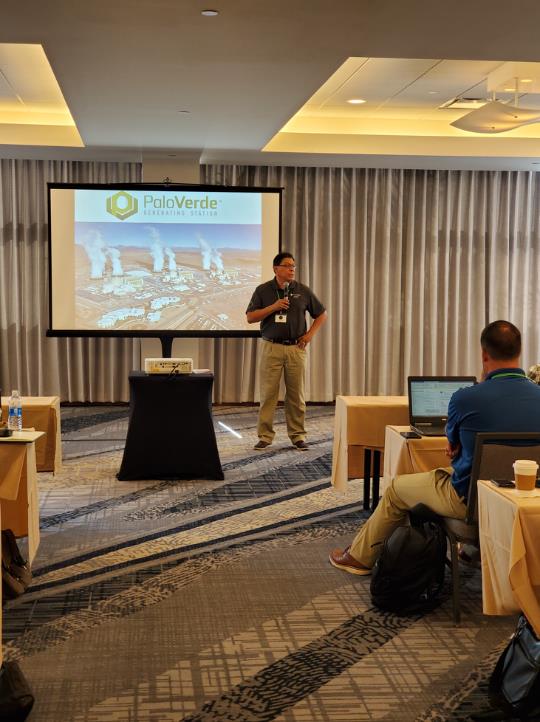 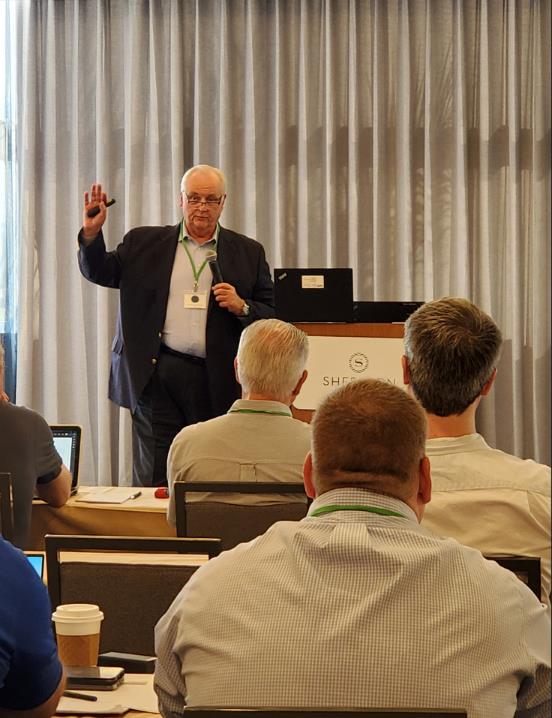 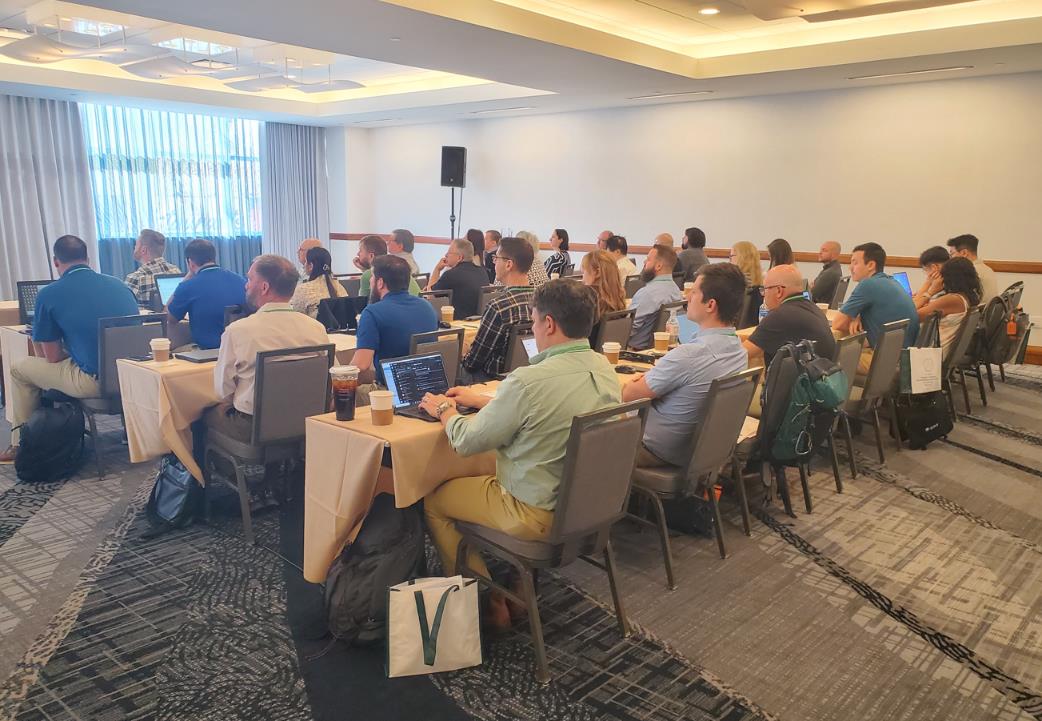 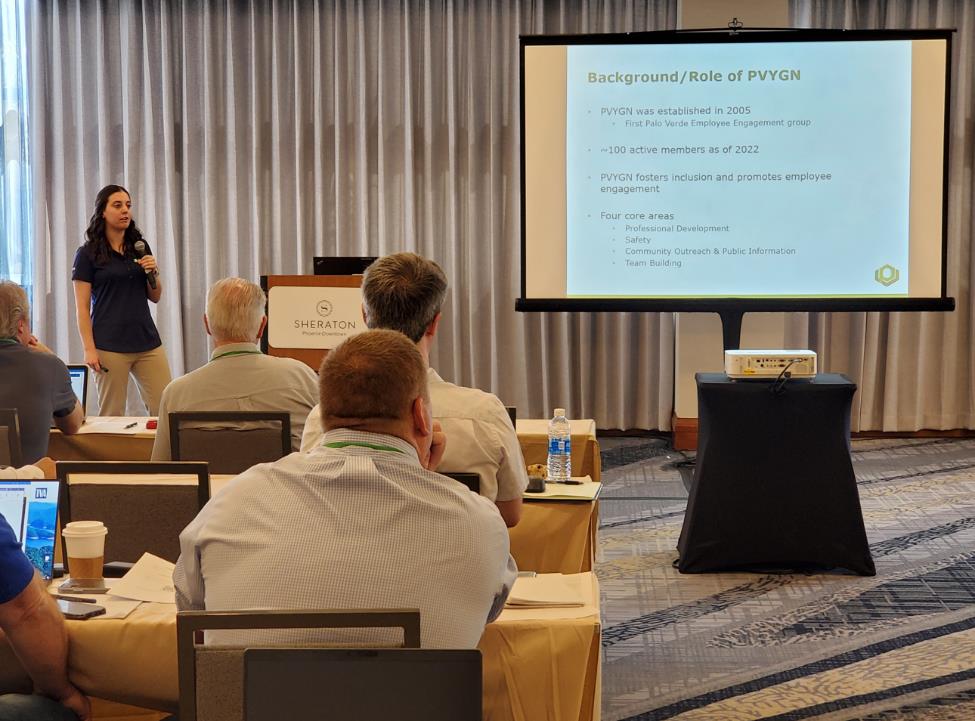 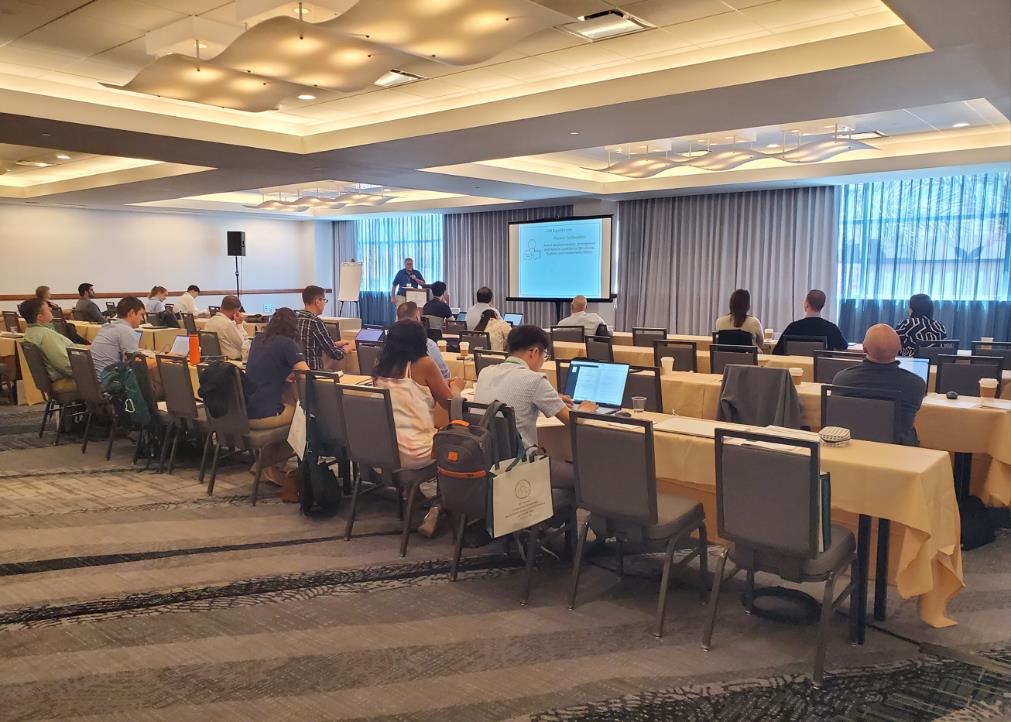 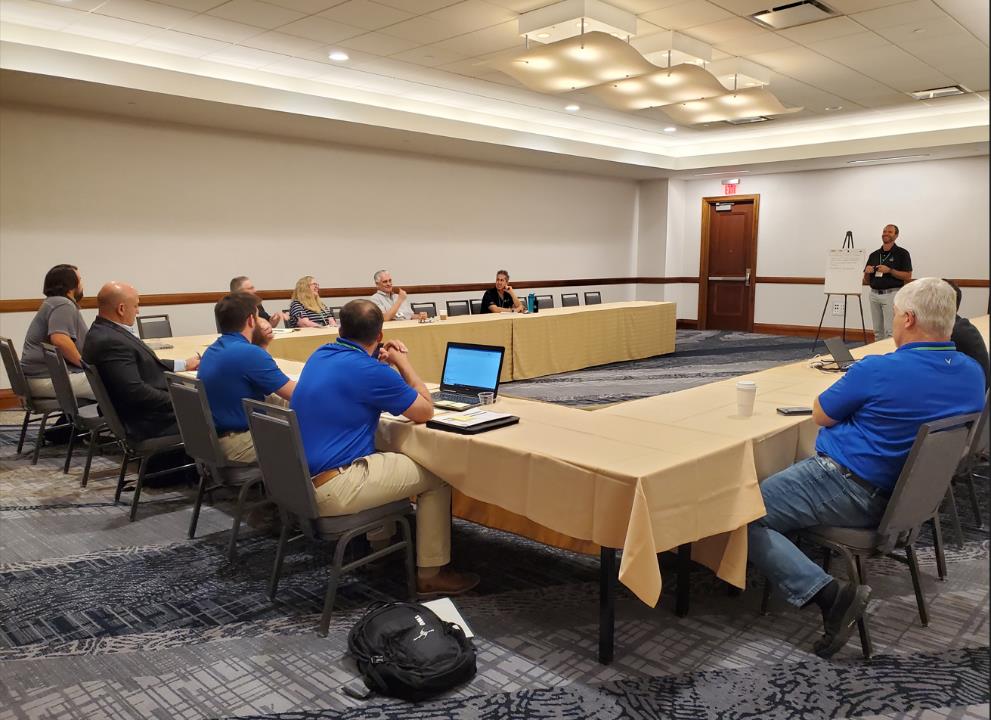 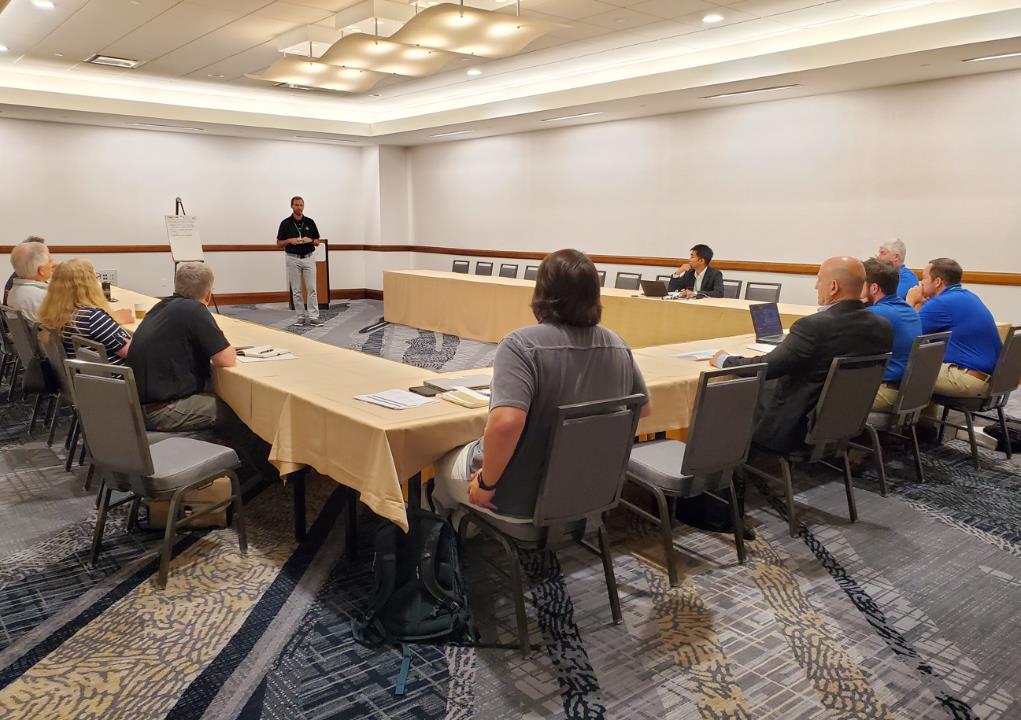 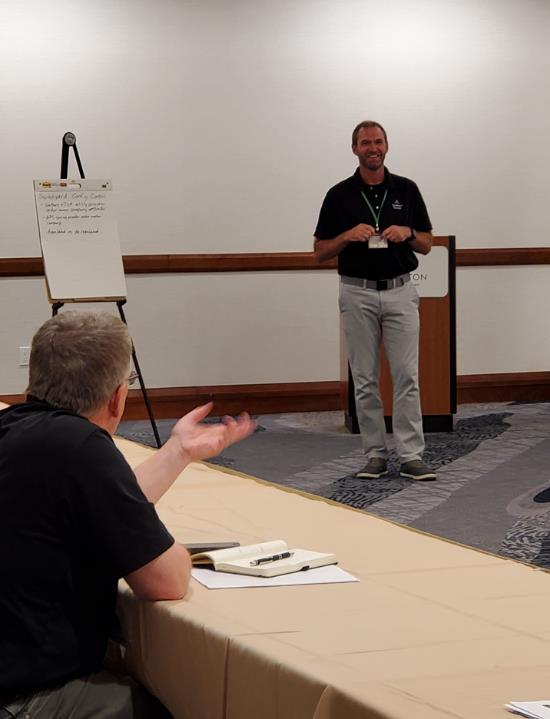 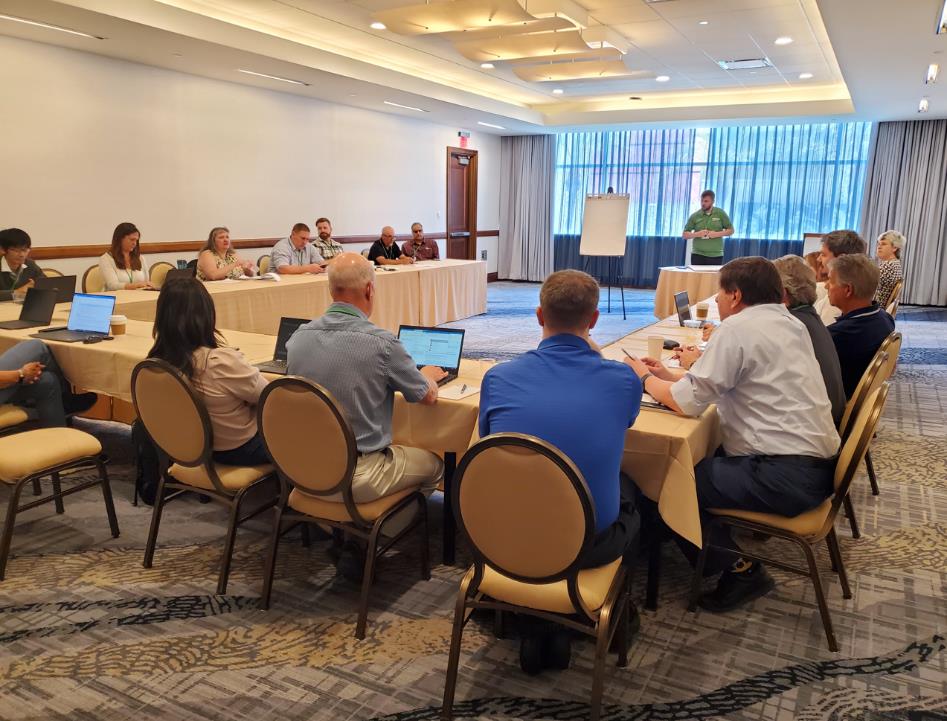 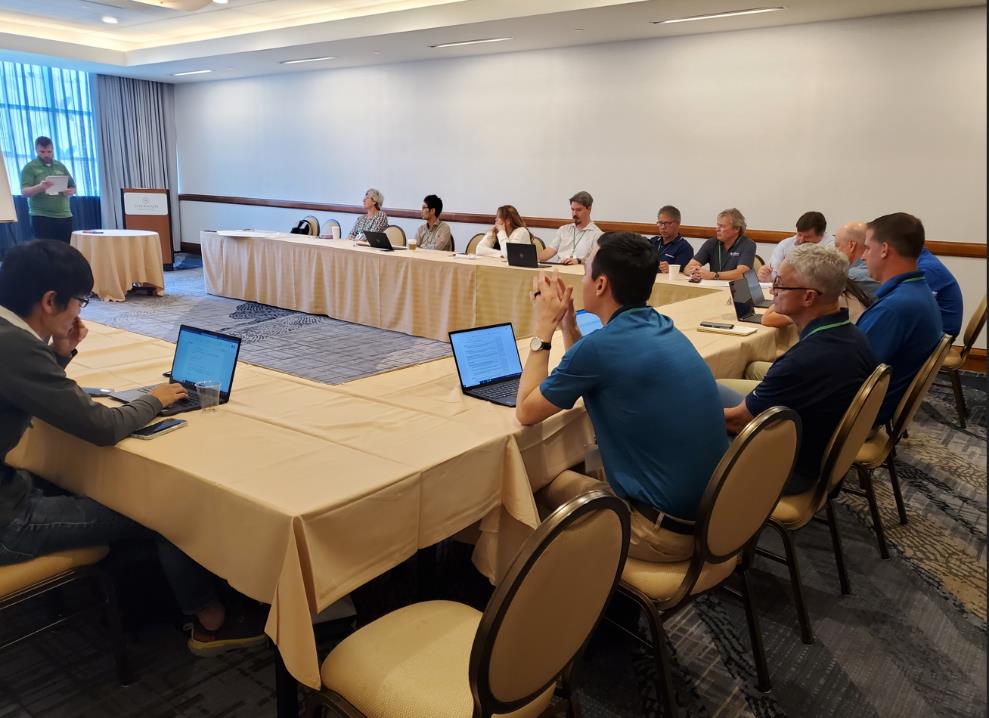 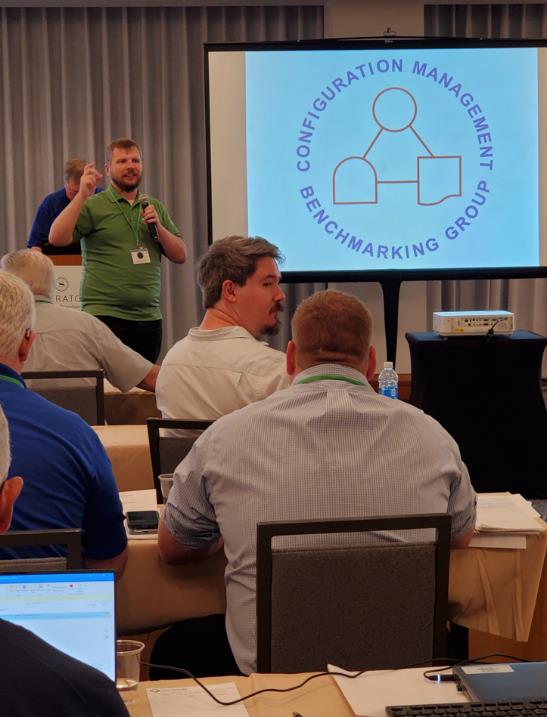 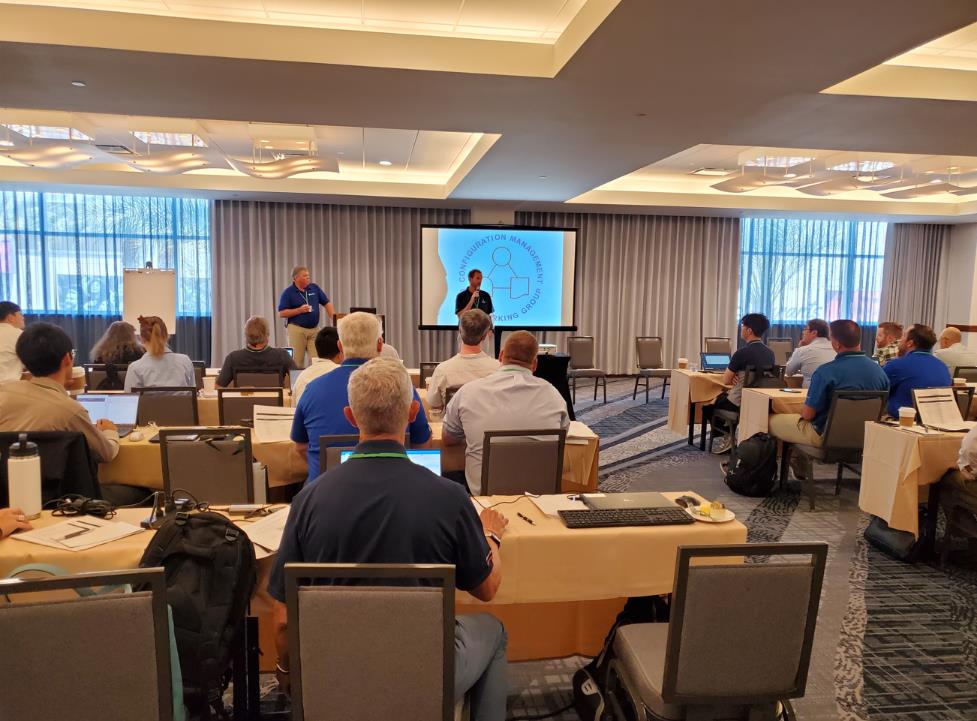 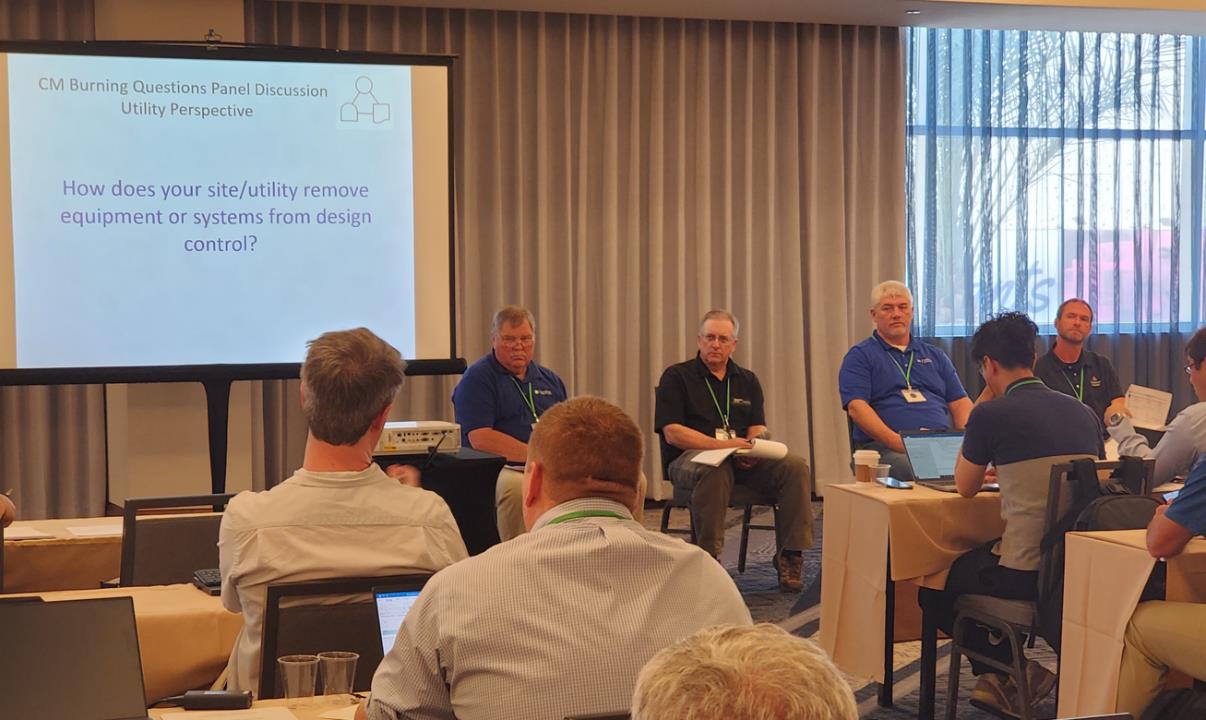 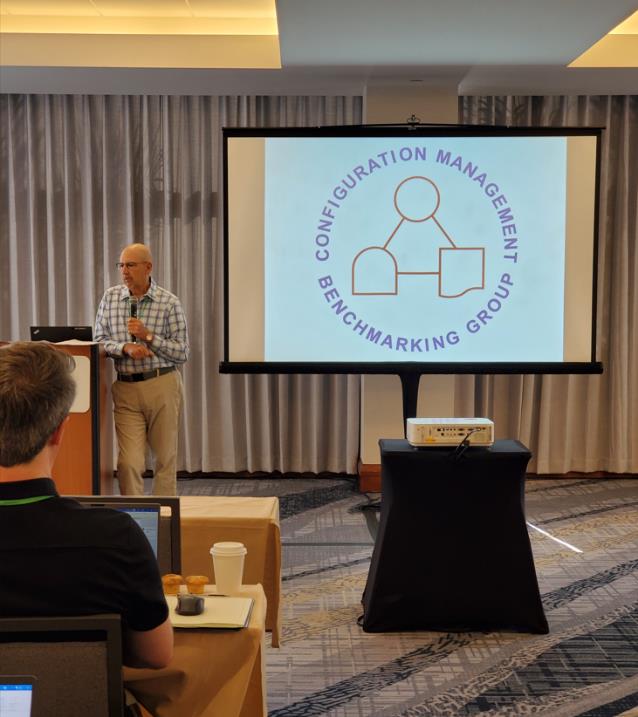 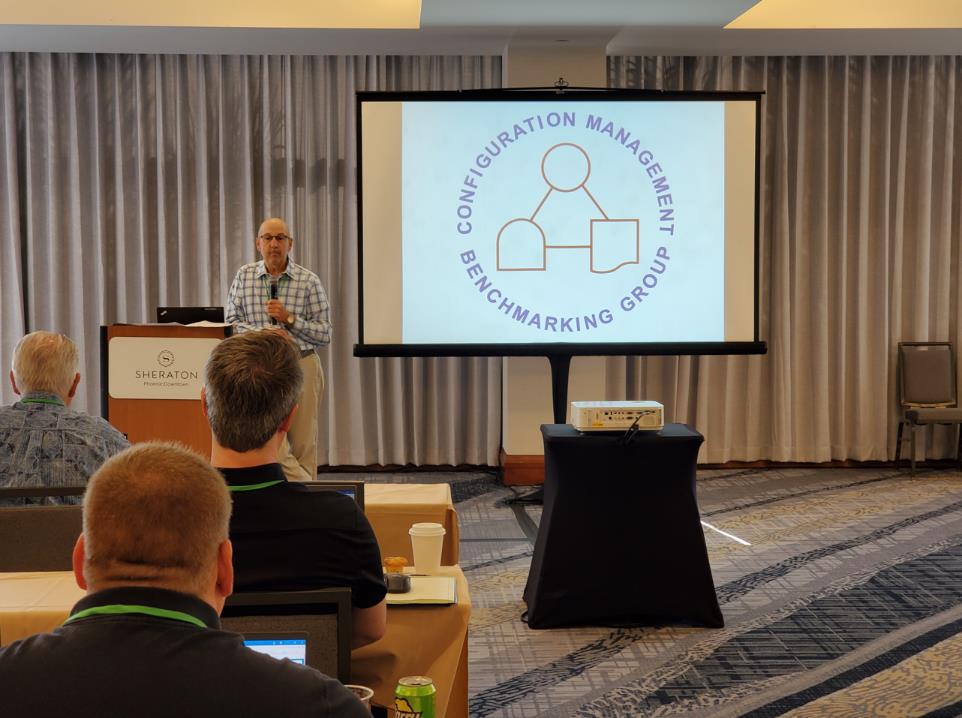 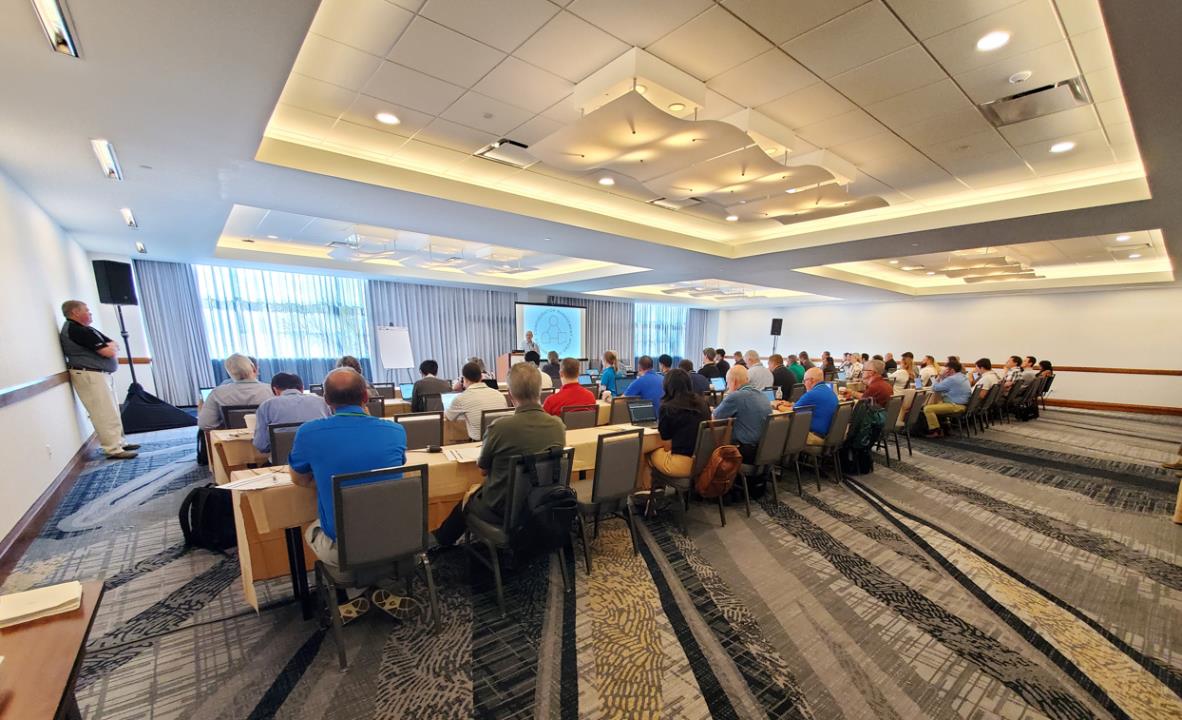 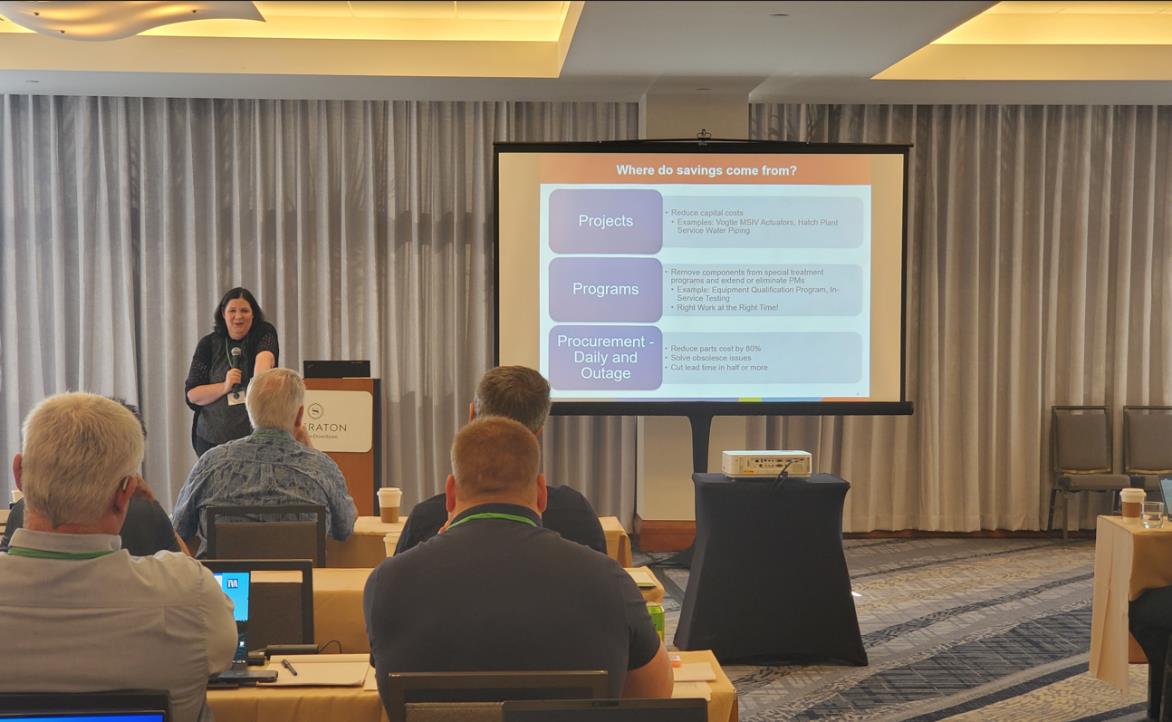 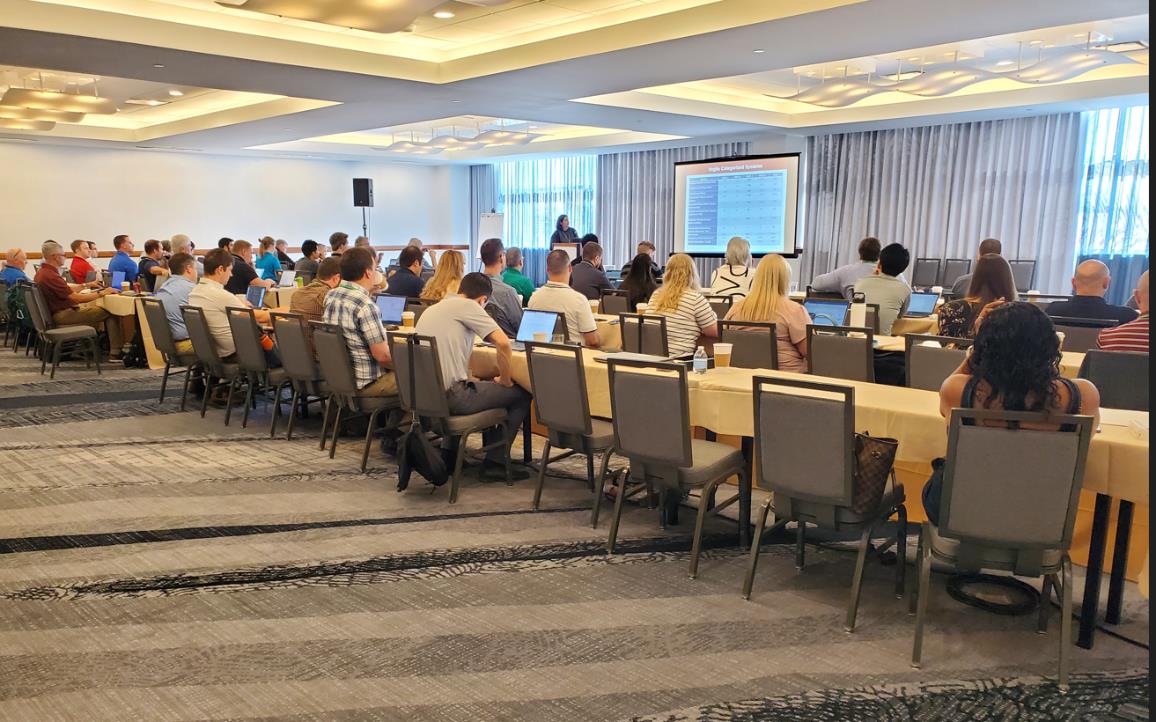 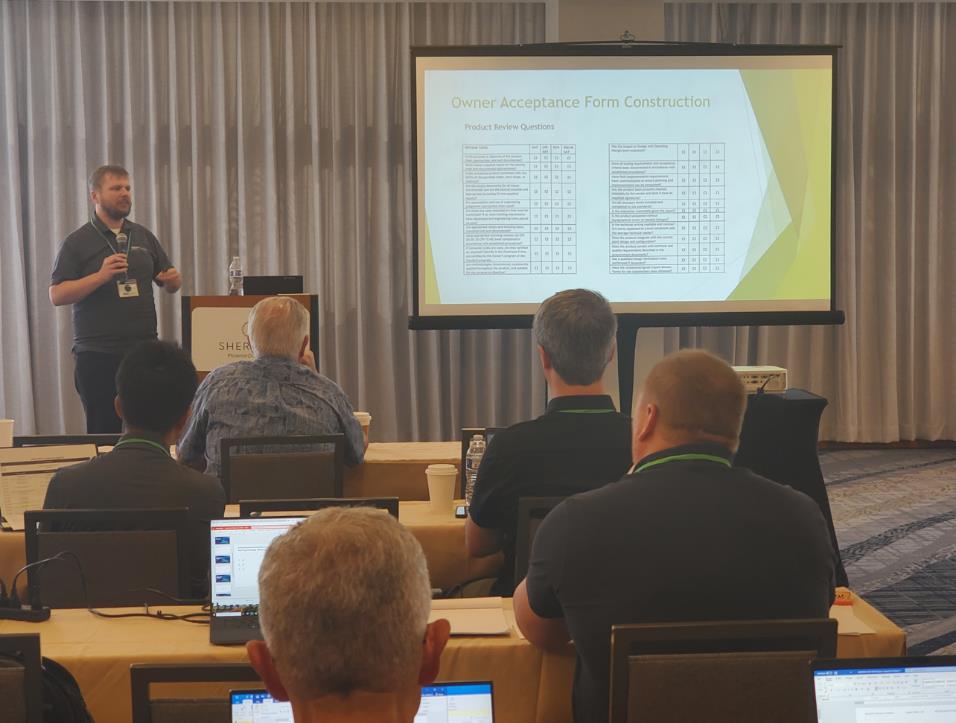 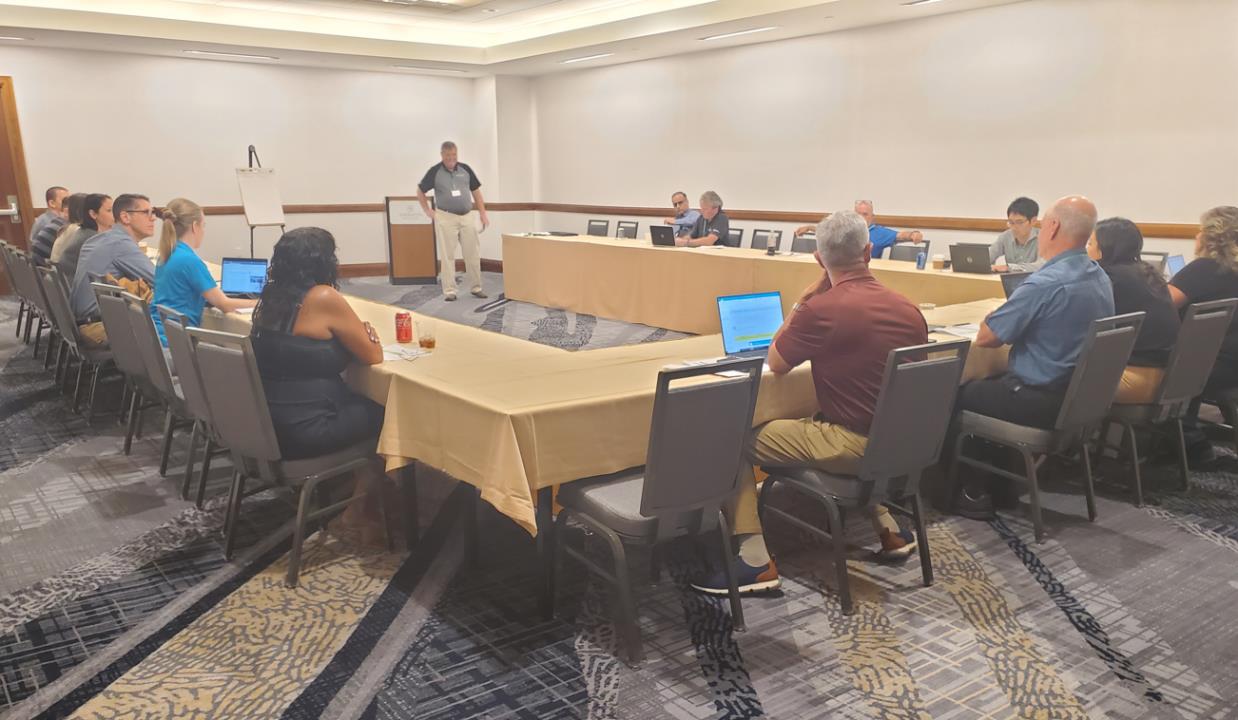 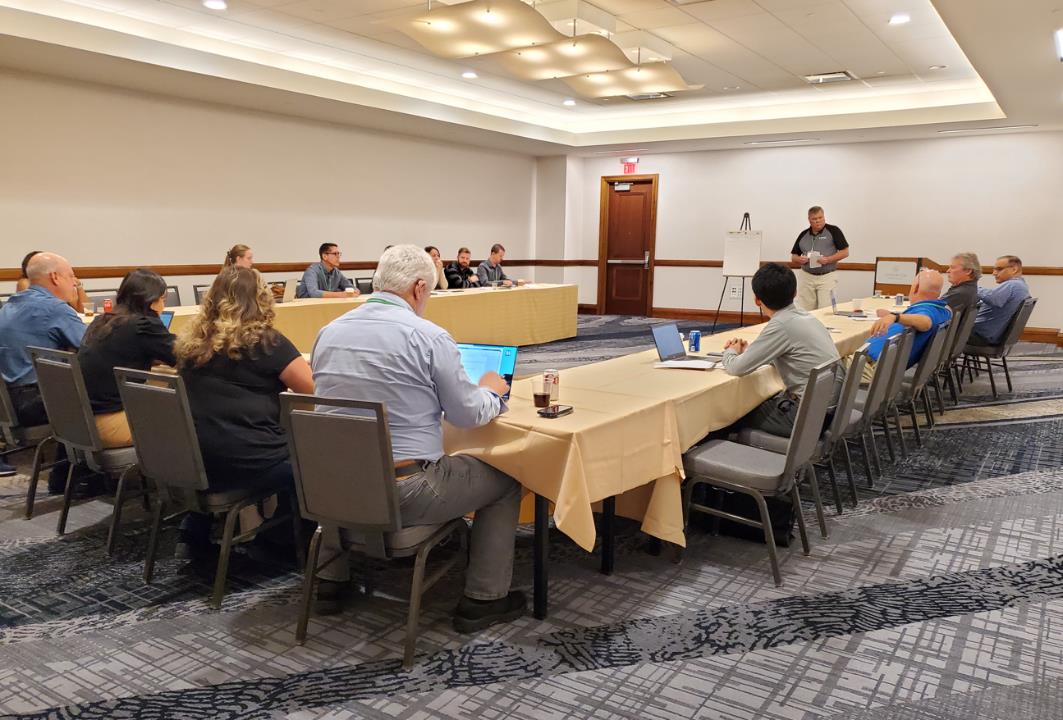 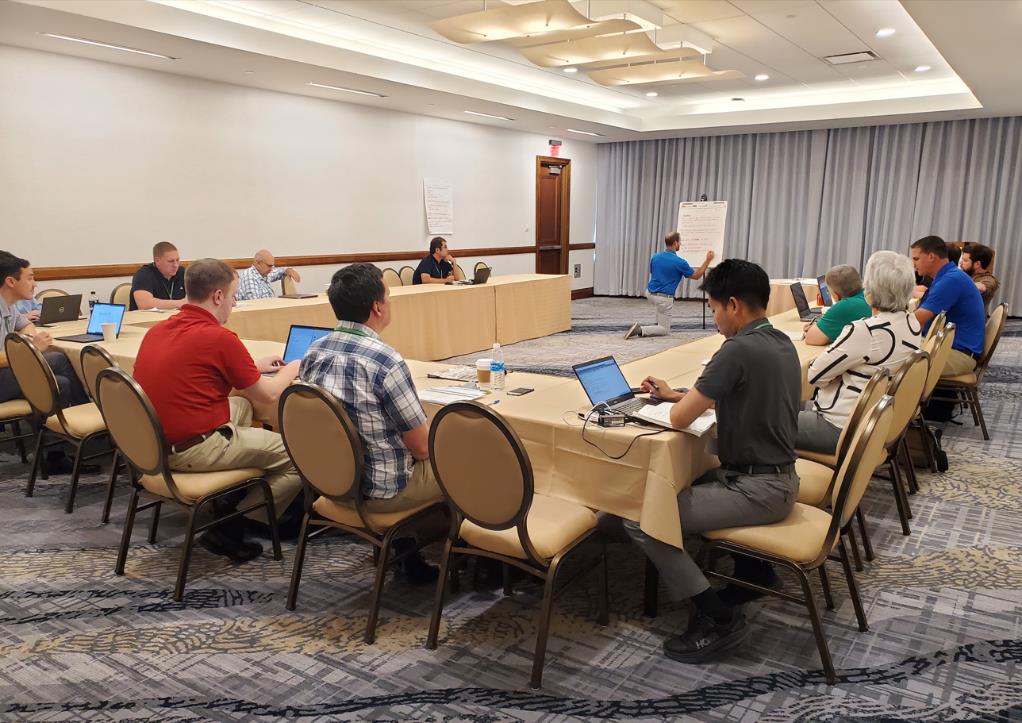 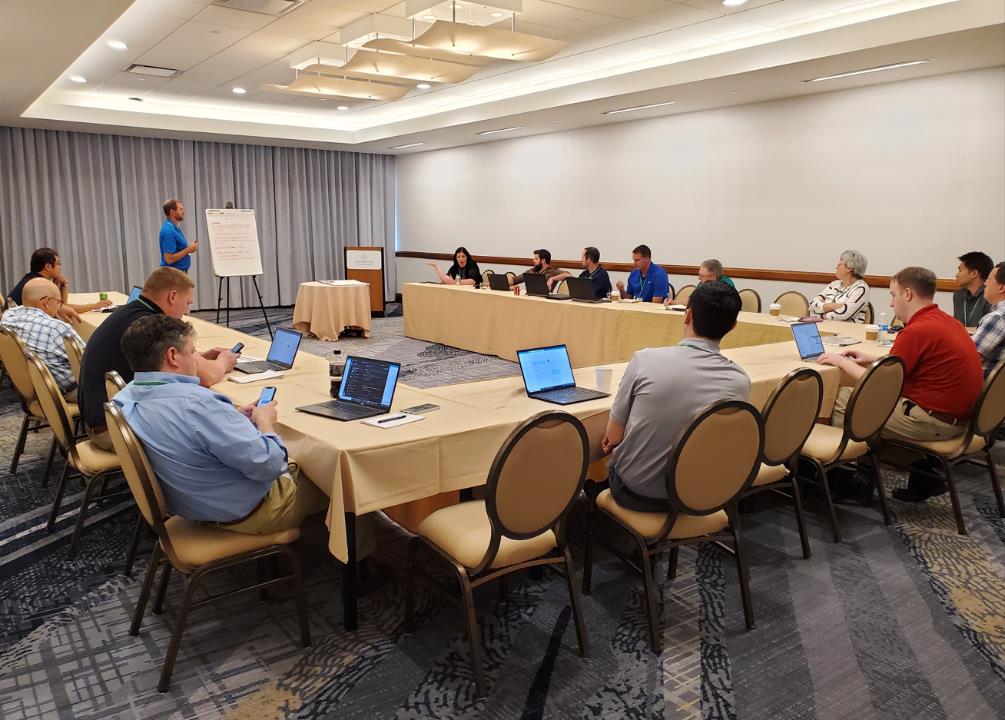 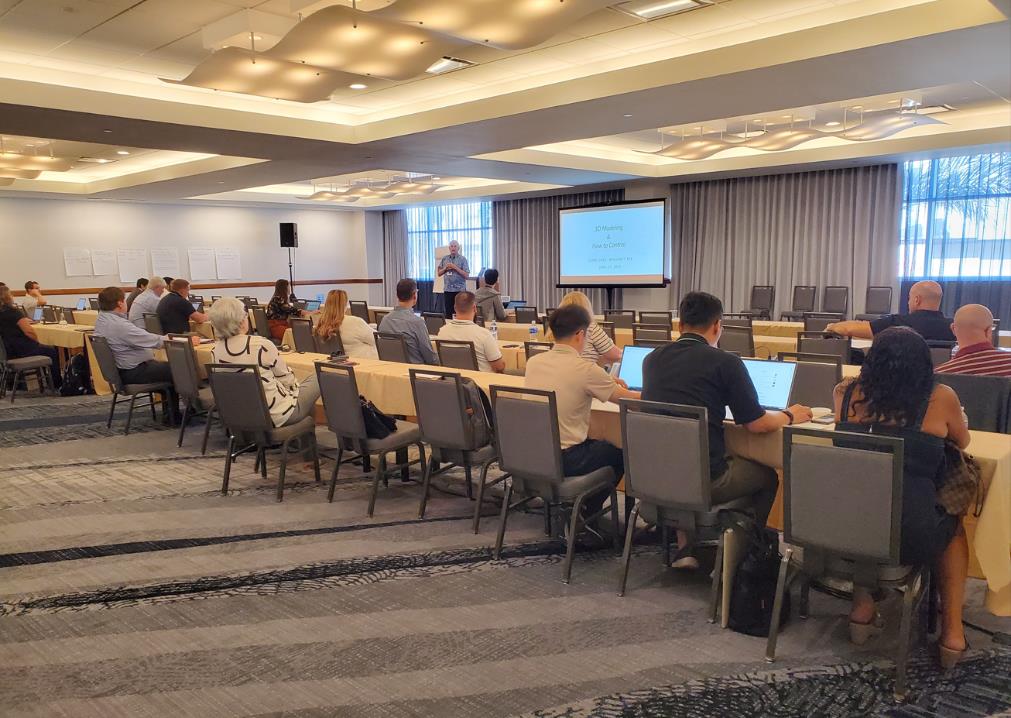 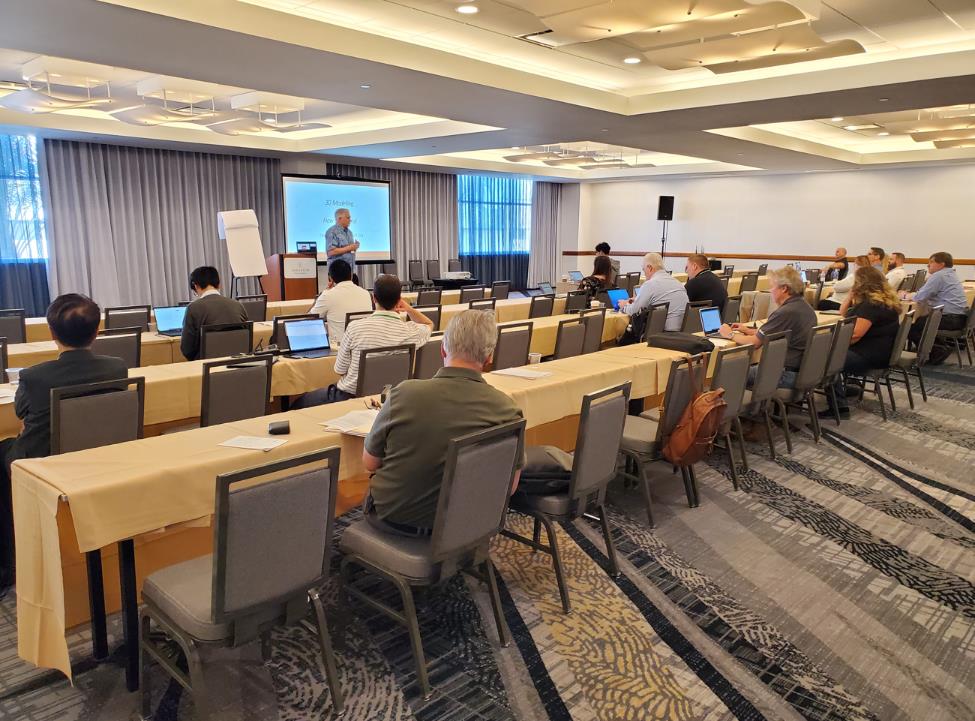 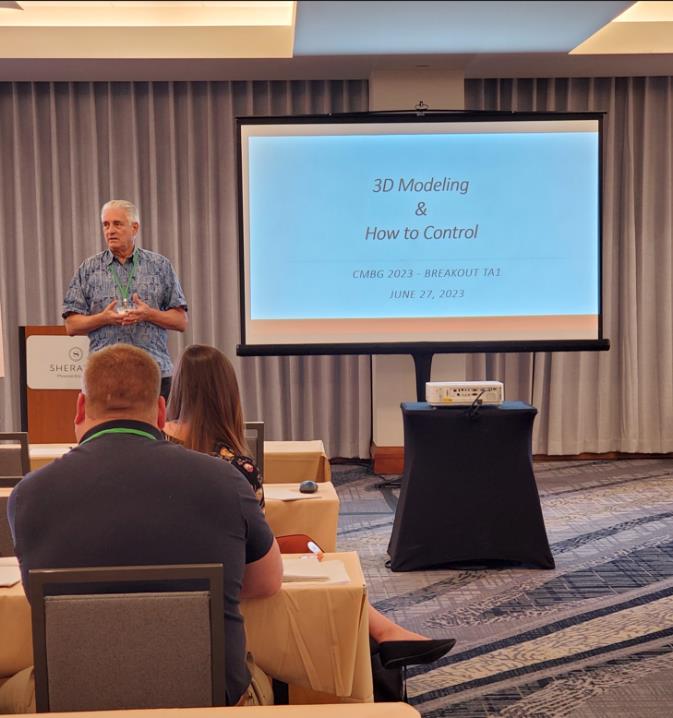 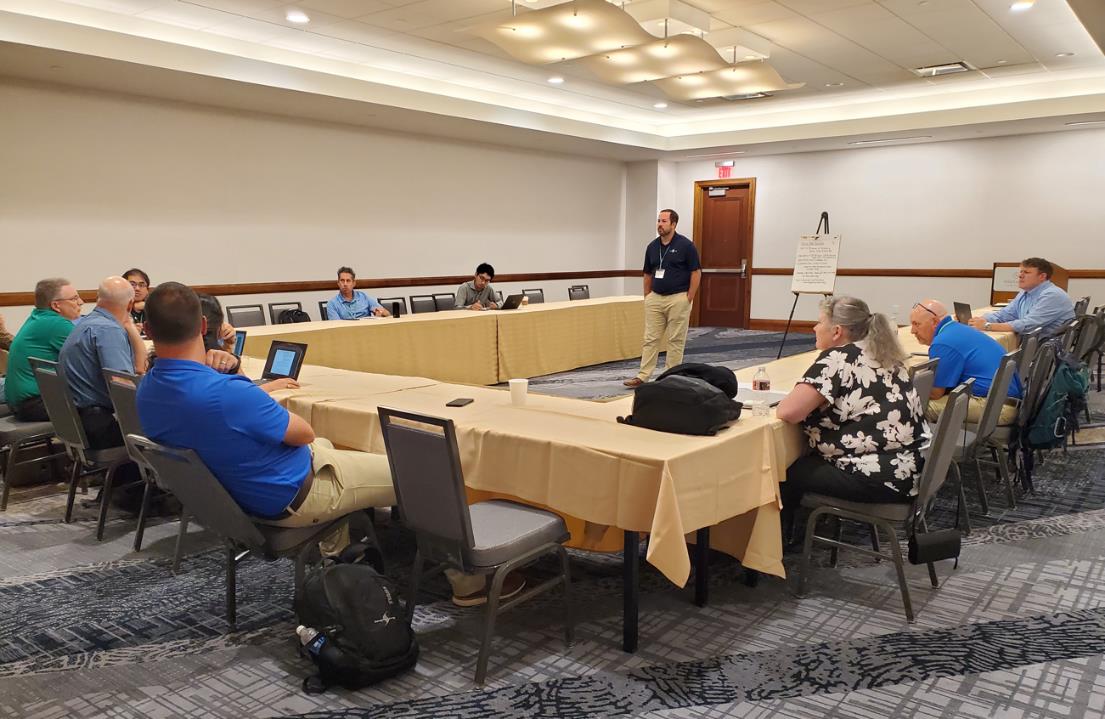 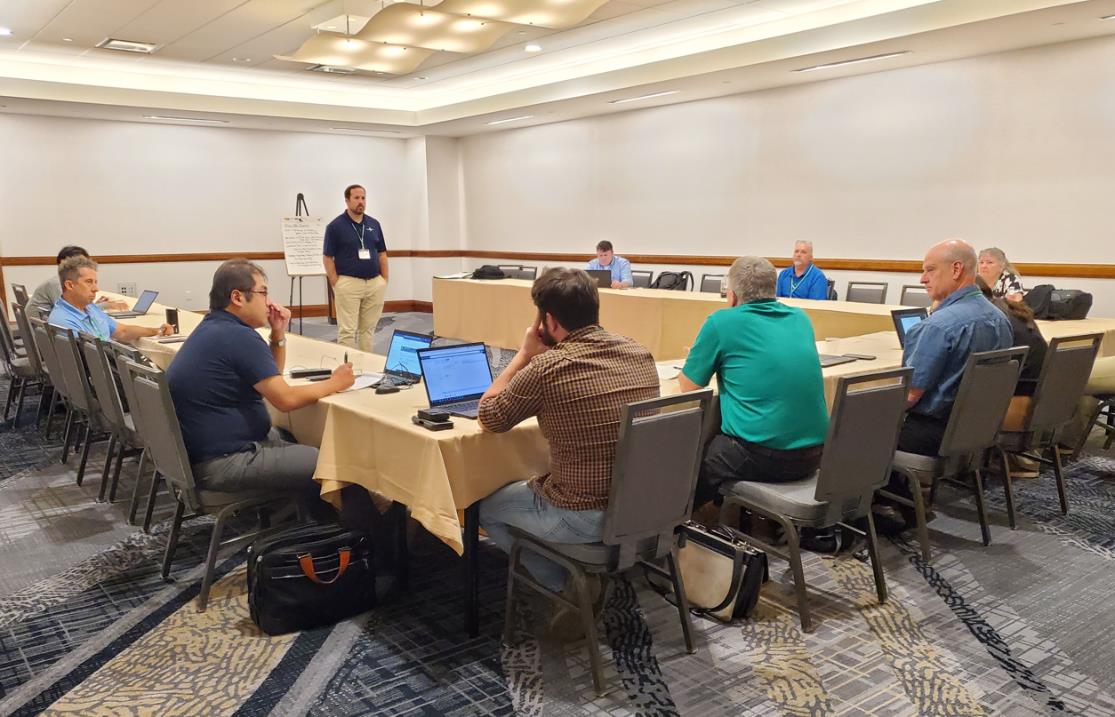 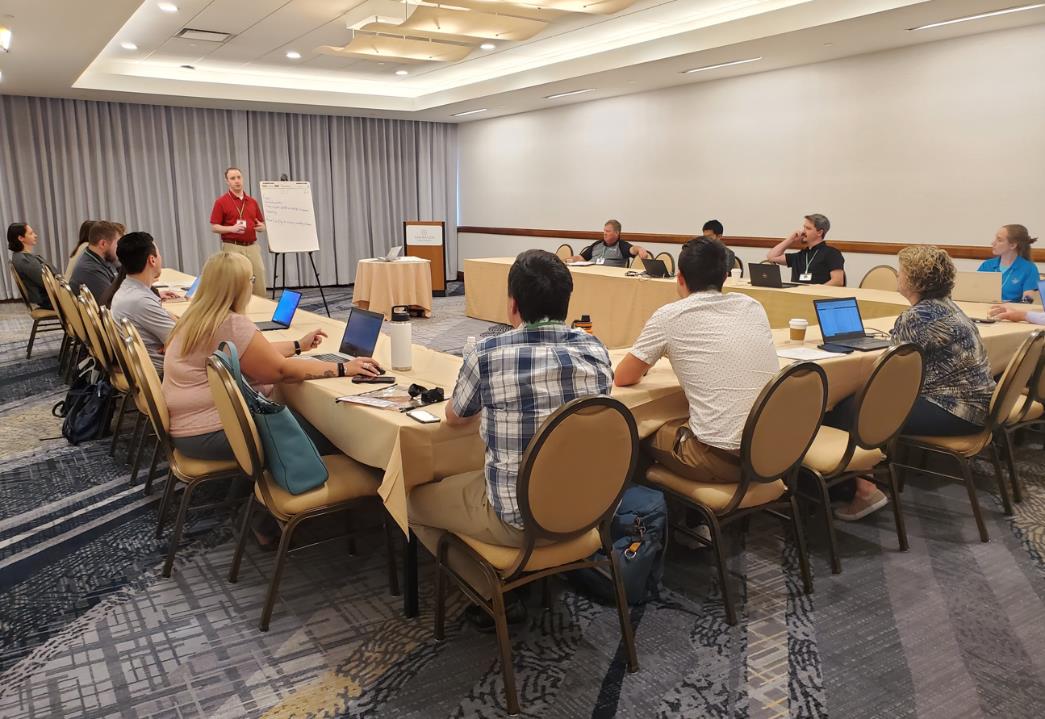 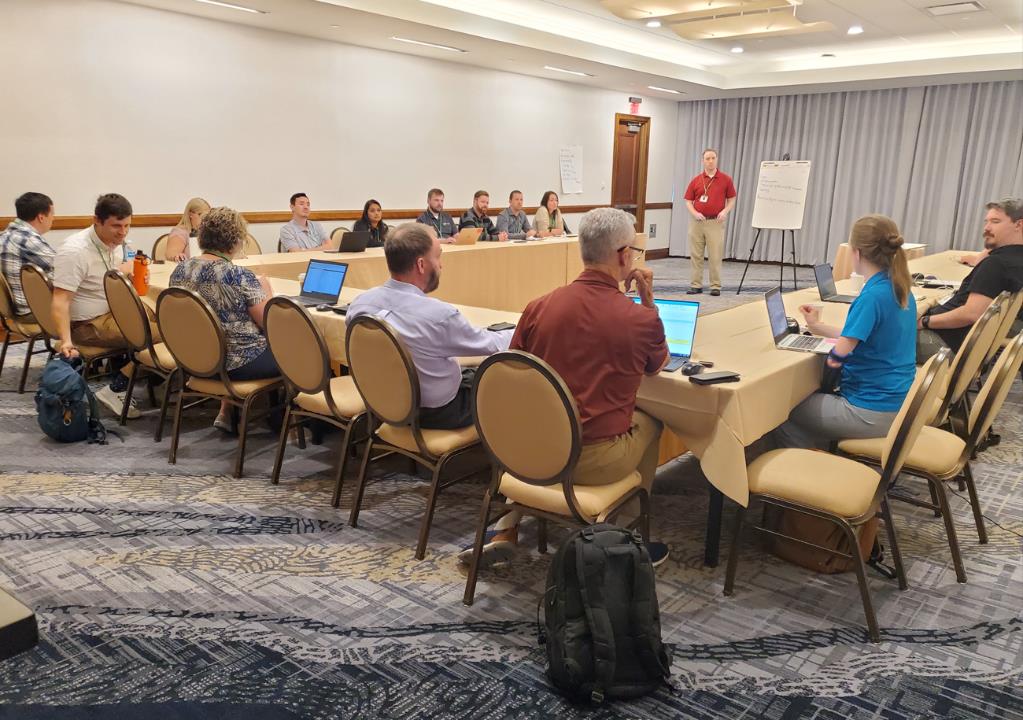 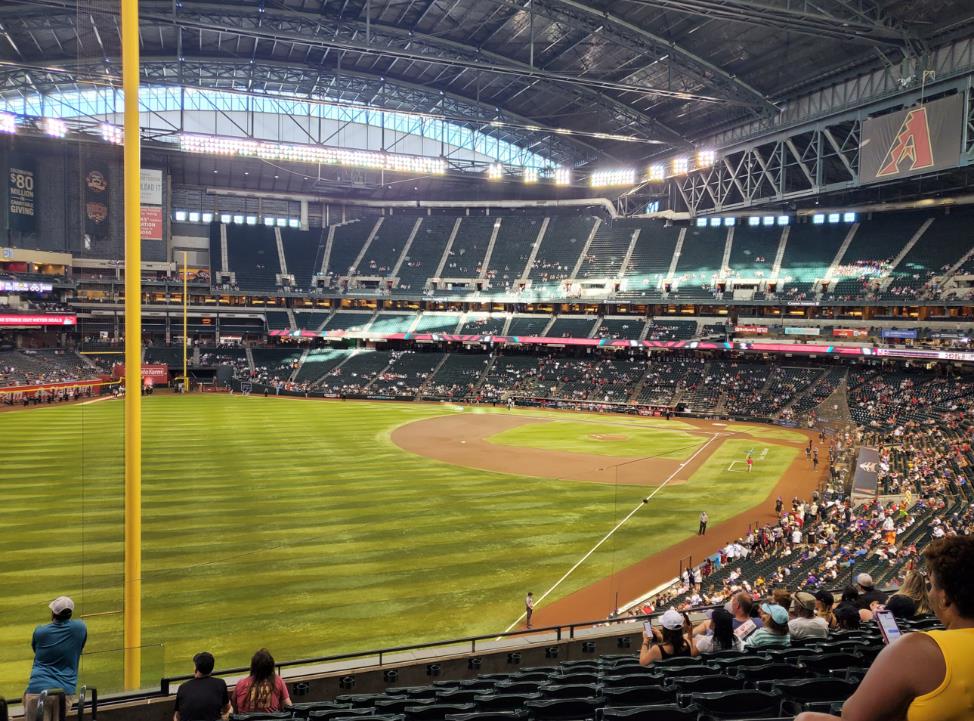 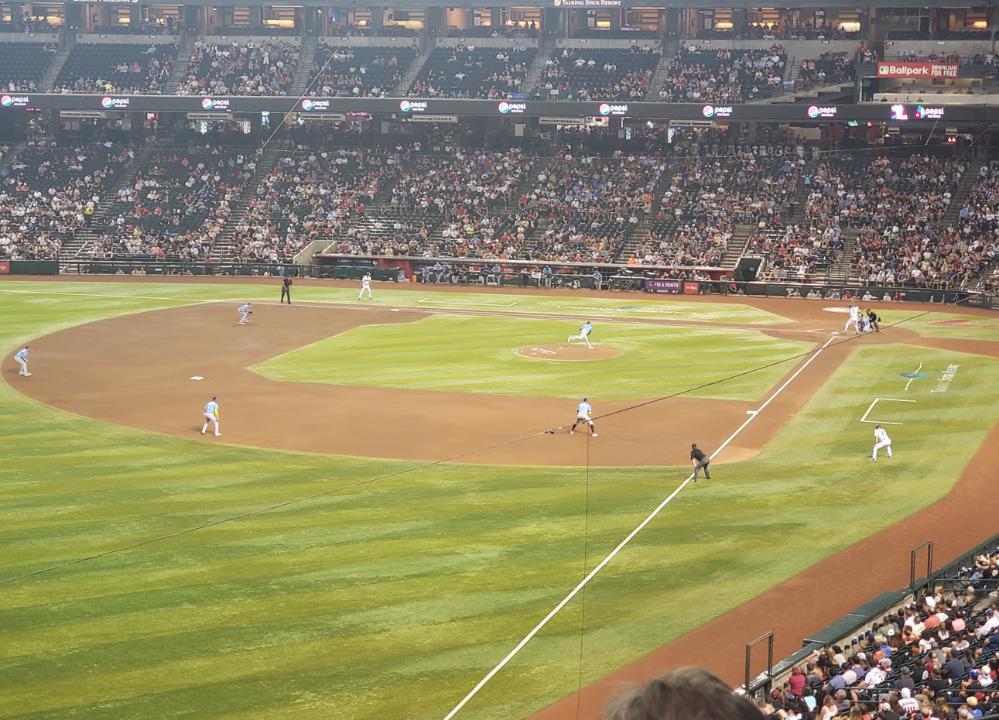 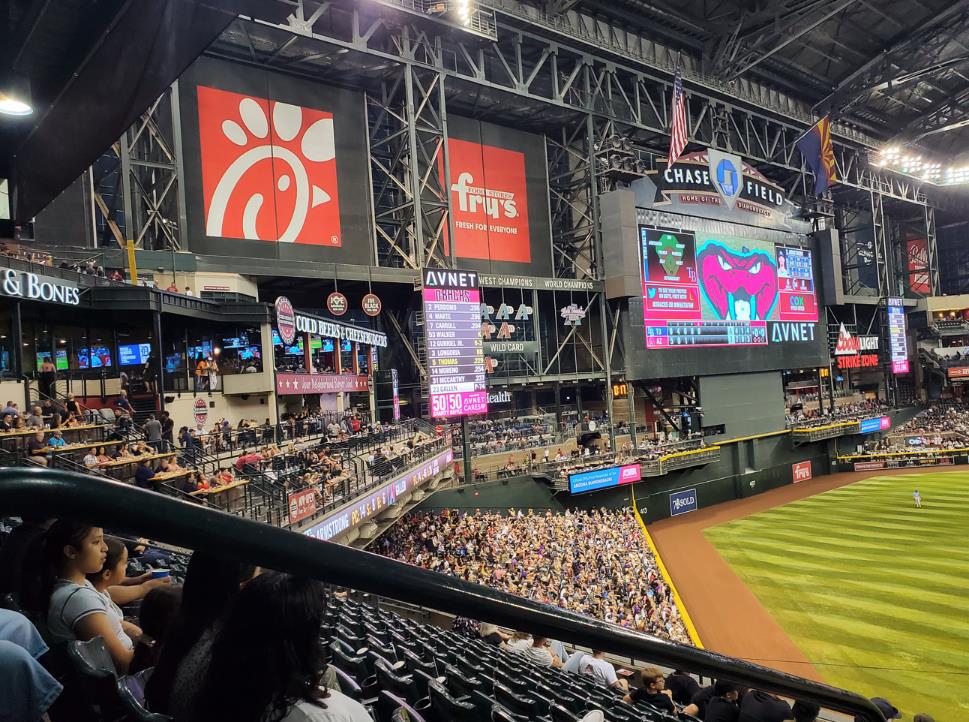 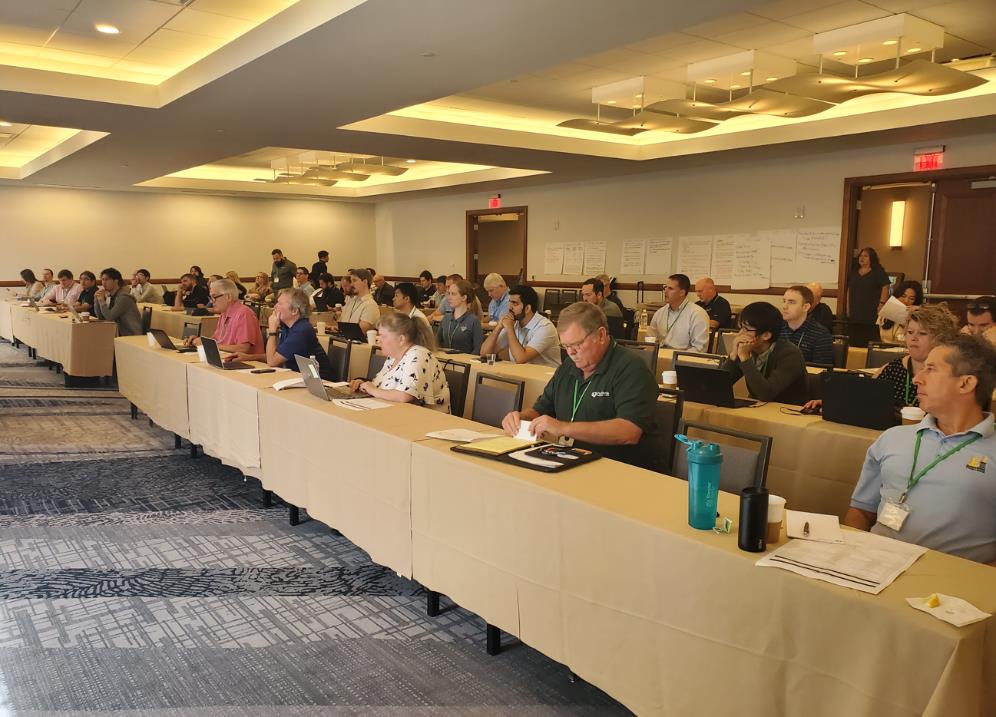 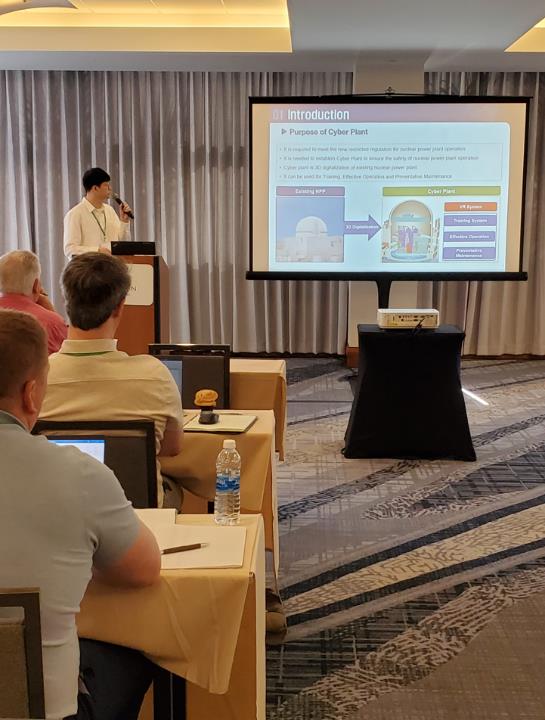 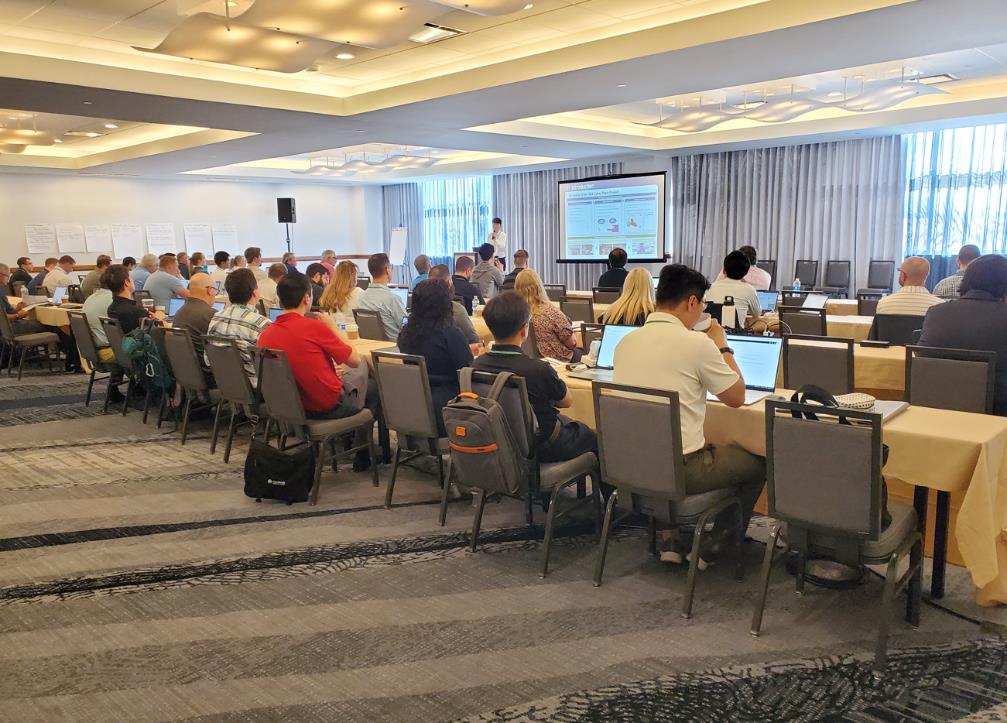 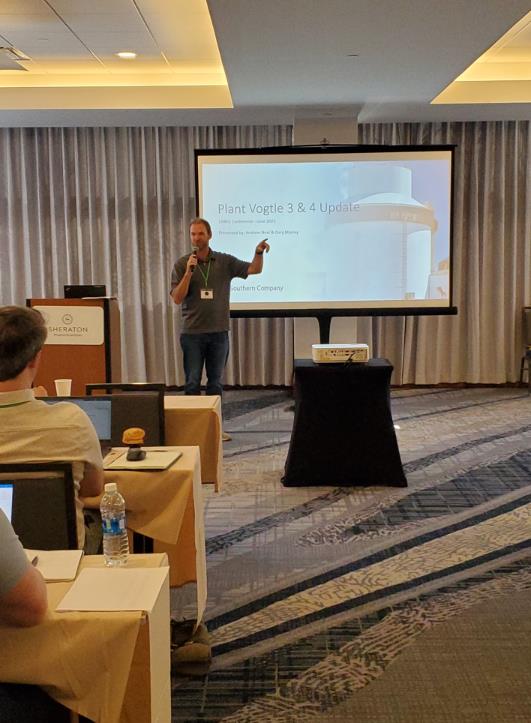 CMBG Conference / June 25 – 28, 2023 / Sheraton Phoenix Downtown Hotel / Phoenix, AZ
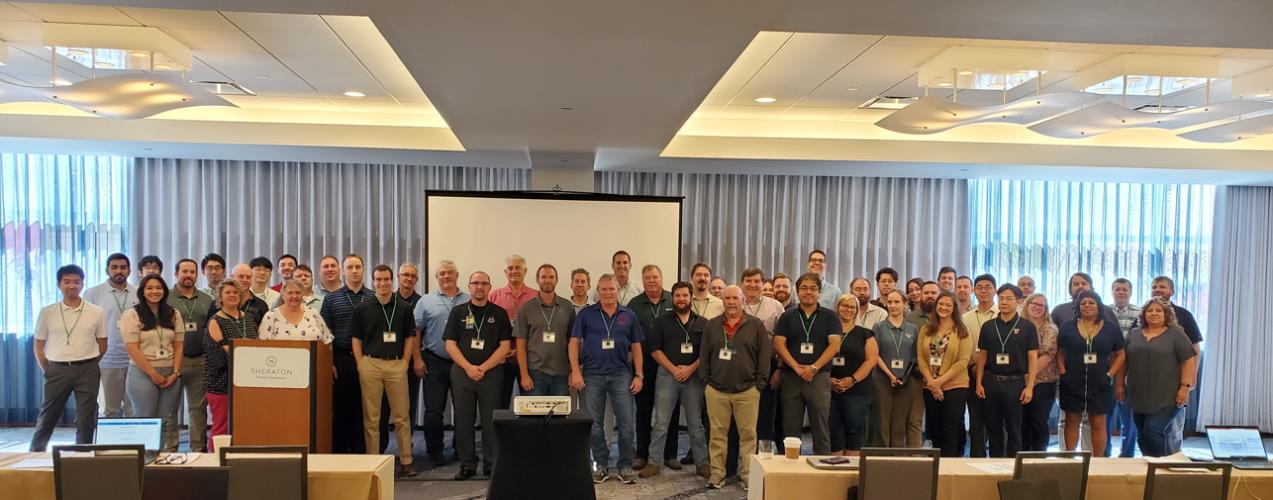 Thanks for attending!